Vogue Photobooth LED Enclosure rental Tustin
https://sites.google.com/view/costa-mesa-photo-booth-rental/home
[Speaker Notes: https://drive.google.com/file/d/1quV6ta-nWnjGQl-Rkt2Q4-TcyglrJ1_b/view?usp=sharing
https://drive.google.com/file/d/1pz-gyUM1zQ7Pvewlrt3iNn0bezmBkIjB/view?usp=sharing
https://drive.google.com/file/d/1h3FIVbKw8RXyo_ThjStYO6XT1dL4CoJL/view?usp=sharing
https://drive.google.com/file/d/1eZcmH6GuY6ON0gz10gKmv72MyWT1rP8G/view?usp=sharing
https://drive.google.com/file/d/1qEDxEMHRLtXUYBsjb__sx0B8F_1yoVkJ/view?usp=sharing
https://drive.google.com/file/d/1N2zM0gx_olDKjbUGwlr6fBNWtfvjDY9p/view?usp=sharing
https://drive.google.com/file/d/14vx3hsvzZxjXYhKTAcRIor-o2hu6diGP/view?usp=sharing
https://drive.google.com/file/d/1htJdU5W34APRZqTuqXZAjvnWHizD2GUL/view?usp=sharing
https://drive.google.com/file/d/1e7LpAh_HE75ENohN3M1S42k1l6VG_69F/view?usp=sharing
https://drive.google.com/file/d/1fqvm2dI06Q4BugSoMsi3mGzQdOBvp4MT/view?usp=sharing
https://drive.google.com/file/d/1tAEXa1MbBNLE2GOWZuP6aaeS6Me9l2po/view?usp=sharing
https://drive.google.com/file/d/1AEX2DFXBDcOfmtqmPh8W-CLIpGzXcfAq/view?usp=sharing
https://drive.google.com/file/d/14QYIi5_w15TiSEDnv8LqxBcRsNmTWilu/view?usp=sharing
https://drive.google.com/file/d/1waCoDjdKcVmjEzmjp8iE-W7ZqljyHmjR/view?usp=sharing
https://drive.google.com/file/d/1bldNw-BJNZXyAUFwKBxrBgzCsz2JXP_v/view?usp=sharing
https://drive.google.com/file/d/1ZlhM2OgUML10EWkEtiwBYu_Gi9b_Briy/view?usp=sharing
https://drive.google.com/file/d/1nf7uhh6SGontOJ2vWAar0kXlFjdiG-MQ/view?usp=sharing
https://drive.google.com/file/d/1mG1-uRzA_h1x6gb-Rd74e0XTV9Ew4DIO/view?usp=sharing
https://drive.google.com/file/d/1ikeu3DlxZOjnqAHKmQ84KwApiDYJ3O8F/view?usp=sharing
https://drive.google.com/file/d/1q-5aGRqRG6RRtHE7ZhwoBSH4WdyzqbVS/view?usp=sharing
https://drive.google.com/file/d/1RJYNVjz9fHSi3v_e3rrOgjyEmvNuXf39/view?usp=sharing
https://drive.google.com/file/d/1Sl1mJGZLN6Z0Qut2nIRxYvqmRmrDnAqR/view?usp=sharing
https://drive.google.com/file/d/1iB7YFNCcCMs6QrhKig1MrJB6zphARYAA/view?usp=sharing
https://drive.google.com/file/d/1gauCE4zdWihbK3xivo6fOzR_Cxp0CNSj/view?usp=sharing
https://drive.google.com/file/d/1k8GrQICkTcbf_Nfnp9cqEmh_2ddtW_LA/view?usp=sharing
https://drive.google.com/file/d/1V5a_i54ynW8uDyODk8Zf1FjlwVI9AVEk/view?usp=sharing
https://drive.google.com/file/d/1uWJEj5vEP5LWCye8rEOR7rAb7Tl5VVpE/view?usp=sharing
https://drive.google.com/file/d/1KAa99Jh-9e_4vu1iF-rI_ZyuMp2XCZzB/view?usp=sharing
https://docs.google.com/document/d/154aVQvdKJ0BlzRDFVjNBT85NqV2WIEJoXSHmLZQR70Q/edit?usp=sharing
https://docs.google.com/document/d/154aVQvdKJ0BlzRDFVjNBT85NqV2WIEJoXSHmLZQR70Q/pub
https://docs.google.com/document/d/154aVQvdKJ0BlzRDFVjNBT85NqV2WIEJoXSHmLZQR70Q/view
https://docs.google.com/presentation/d/1eKmYELL9W5YcN9tOhffbDZkQqeHVja3Zkb9vmtPAE40/edit?usp=sharing
https://docs.google.com/presentation/d/1eKmYELL9W5YcN9tOhffbDZkQqeHVja3Zkb9vmtPAE40/pub
https://docs.google.com/presentation/d/1eKmYELL9W5YcN9tOhffbDZkQqeHVja3Zkb9vmtPAE40/view]
Vogue Photobooth LED Enclosure rental Tustin
Spectacular is the only word to describe Lucky Frog's new Vogue video experience! It's a personal catwalk runway with the glitzy LED lights of a Vegas nightclub. Colorful lighting combined with the booth's ever-present silver backdrop creates a stunning image that serves as the ideal backdrop for regular portrait photos, GIFs, boomerangs, and videos for you and her 10 friends to do. Furthermore, the amazing photo booth video experience can complement Vogue's colorful LED backgrounds. This video booth rental is a visual feast! The video booth rental has a 2-hour minimum rental time. Lucky Frog Photo Booth is pleased to announce the launch of the new Vogue Photo Booth Rental. Pose, take your prints home, or make a GIF of your guests with music to share on your favorite social media platforms. Soccer games, baseball games, soccer games, etc. Festivals and concerts: Collaboration with radio stations, concert promoters, and festival organizers is possible. School Events: Fall Gala, Spring Fling, Homecoming and Prom, Sadie his Hawkins Dance, Fundraisers. Corporate events: Christmas parties, grand openings, corporate picnics. Private Events: Birthday Parties, Bar/Bat His Mitzvah, Graduation Ceremonies, Reunions, etc.  The Vogue stand offers an exotic lighting experience that rivals the catwalk worthy of the next Top Model contest. Bring your leather jacket for some '90s rap vibes or pose as your best supermodel no smiles at the over 8ft tall stand with over 20 dancing lights. Book your Vogue booth to create a one-night-only model premiere. Combine both photo and video effects and instantly share your choice of printed photo or digital video. A must-see experience that will keep guests talking about your exclusive event long after the event is over.Party like in 2023. The fun isn't just about printable text photos sent straight from the stand to your phone. Share instantly with friends and family.
https://sites.google.com/view/costa-mesa-photo-booth-rental/home
[Speaker Notes: Vogue Photobooth LED Enclosure rental Tustin,Vogue Photobooth LED Enclosure rental Laguna Niguel    ,Vogue Photobooth LED Enclosure rental Villa Park,Vogue Photobooth LED Enclosure rental Laguna Woods    ,Vogue Photobooth LED Enclosure rental Westminster,Vogue Photobooth LED Enclosure rental La Habra    ,Vogue Photobooth LED Enclosure rental Yorba Linda,Vogue Photobooth LED Enclosure rental Agoura Hills,Vogue Photobooth LED Enclosure rental Alhambra,Vogue Photobooth LED Enclosure rental Arcadia,Vogue Photobooth LED Enclosure rental Artesia,Vogue Photobooth LED Enclosure rental Azusa,Vogue Photobooth LED Enclosure rental Baldwin Park,Vogue Photobooth LED Enclosure rental Bell Gardens,Vogue Photobooth LED Enclosure rental Bellflower,Vogue Photobooth LED Enclosure rental Beverly Hills,Vogue Photobooth LED Enclosure rental Bradbury,Vogue Photobooth LED Enclosure rental Burbank,Vogue Photobooth LED Enclosure rental Calabasas,Vogue Photobooth LED Enclosure rental Carson,Vogue Photobooth LED Enclosure rental Cerritos,Vogue Photobooth LED Enclosure rental Claremont,Vogue Photobooth LED Enclosure rental Commerce,Vogue Photobooth LED Enclosure rental Compton,Vogue Photobooth LED Enclosure rental Covina,Vogue Photobooth LED Enclosure rental Cudahy,Vogue Photobooth LED Enclosure rental Culver City,Vogue Photobooth LED Enclosure rental Diamond Bar]
Contact Information
Lucky Frog Photo Booth Rentals of Orange County
10201 Valley View St, Cypress, CA 90630
(562) 303-9926
[Speaker Notes: Lucky Frog Photo Booth Rentals of Orange County10201 Valley View St, Cypress, CA 90630(562) 303-9926]
More info about us:
Vogue Photobooth LED Enclosure rental Tustin
Vogue Photobooth LED Enclosure rental Laguna Niguel    
Vogue Photobooth LED Enclosure rental Villa Park
Vogue Photobooth LED Enclosure rental Laguna Woods    
Vogue Photobooth LED Enclosure rental Westminster
Vogue Photobooth LED Enclosure rental La Habra    
Vogue Photobooth LED Enclosure rental Yorba Linda
Vogue Photobooth LED Enclosure rental Agoura Hills
Vogue Photobooth LED Enclosure rental Alhambra
Vogue Photobooth LED Enclosure rental Arcadia
Vogue Photobooth LED Enclosure rental Artesia
Vogue Photobooth LED Enclosure rental Azusa
Vogue Photobooth LED Enclosure rental Baldwin Park
Vogue Photobooth LED Enclosure rental Bell Gardens
Vogue Photobooth LED Enclosure rental Bellflower
Vogue Photobooth LED Enclosure rental Beverly Hills
Vogue Photobooth LED Enclosure rental Bradbury
Vogue Photobooth LED Enclosure rental Burbank
Vogue Photobooth LED Enclosure rental Calabasas
Vogue Photobooth LED Enclosure rental Carson
Vogue Photobooth LED Enclosure rental Cerritos
Vogue Photobooth LED Enclosure rental Claremont
Vogue Photobooth LED Enclosure rental Commerce
Vogue Photobooth LED Enclosure rental Compton
Vogue Photobooth LED Enclosure rental Covina
Vogue Photobooth LED Enclosure rental Cudahy
Vogue Photobooth LED Enclosure rental Culver City
Vogue Photobooth LED Enclosure rental Diamond Bar
[Speaker Notes: Lucky Frog Photo Booth Rentals of Orange County10201 Valley View St, Cypress, CA 90630(562) 303-9926]
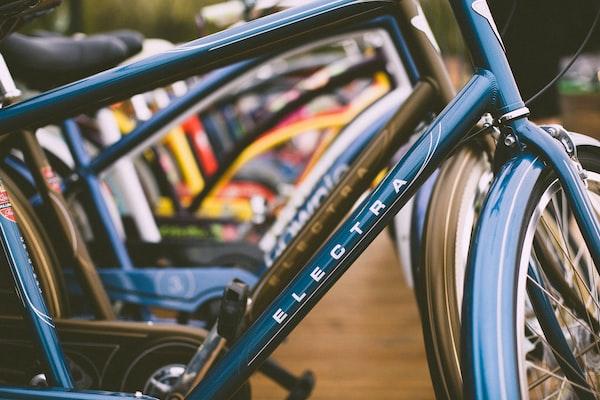 Links
List of recommended resources
[Speaker Notes: Vogue Photobooth LED Enclosure rental Tustin,Vogue Photobooth LED Enclosure rental Laguna Niguel    ,Vogue Photobooth LED Enclosure rental Villa Park,Vogue Photobooth LED Enclosure rental Laguna Woods    ,Vogue Photobooth LED Enclosure rental Westminster,Vogue Photobooth LED Enclosure rental La Habra    ,Vogue Photobooth LED Enclosure rental Yorba Linda,Vogue Photobooth LED Enclosure rental Agoura Hills,Vogue Photobooth LED Enclosure rental Alhambra,Vogue Photobooth LED Enclosure rental Arcadia,Vogue Photobooth LED Enclosure rental Artesia,Vogue Photobooth LED Enclosure rental Azusa,Vogue Photobooth LED Enclosure rental Baldwin Park,Vogue Photobooth LED Enclosure rental Bell Gardens,Vogue Photobooth LED Enclosure rental Bellflower,Vogue Photobooth LED Enclosure rental Beverly Hills,Vogue Photobooth LED Enclosure rental Bradbury,Vogue Photobooth LED Enclosure rental Burbank,Vogue Photobooth LED Enclosure rental Calabasas,Vogue Photobooth LED Enclosure rental Carson,Vogue Photobooth LED Enclosure rental Cerritos,Vogue Photobooth LED Enclosure rental Claremont,Vogue Photobooth LED Enclosure rental Commerce,Vogue Photobooth LED Enclosure rental Compton,Vogue Photobooth LED Enclosure rental Covina,Vogue Photobooth LED Enclosure rental Cudahy,Vogue Photobooth LED Enclosure rental Culver City,Vogue Photobooth LED Enclosure rental Diamond Bar]
Please visit :
photo
photo
photo
photo
photo
photo
photo
photo
photo
photo
photo
photo
photo
photo
photo
photo
photo
photo
photo
photo
photo
photo
photo
photo
photo
photo
photo
photo
document
document pub
document view
presentation
presentation pub
presentation view
[Speaker Notes: https://drive.google.com/file/d/1quV6ta-nWnjGQl-Rkt2Q4-TcyglrJ1_b/view?usp=sharing
https://drive.google.com/file/d/1pz-gyUM1zQ7Pvewlrt3iNn0bezmBkIjB/view?usp=sharing
https://drive.google.com/file/d/1h3FIVbKw8RXyo_ThjStYO6XT1dL4CoJL/view?usp=sharing
https://drive.google.com/file/d/1eZcmH6GuY6ON0gz10gKmv72MyWT1rP8G/view?usp=sharing
https://drive.google.com/file/d/1qEDxEMHRLtXUYBsjb__sx0B8F_1yoVkJ/view?usp=sharing
https://drive.google.com/file/d/1N2zM0gx_olDKjbUGwlr6fBNWtfvjDY9p/view?usp=sharing
https://drive.google.com/file/d/14vx3hsvzZxjXYhKTAcRIor-o2hu6diGP/view?usp=sharing
https://drive.google.com/file/d/1htJdU5W34APRZqTuqXZAjvnWHizD2GUL/view?usp=sharing
https://drive.google.com/file/d/1e7LpAh_HE75ENohN3M1S42k1l6VG_69F/view?usp=sharing
https://drive.google.com/file/d/1fqvm2dI06Q4BugSoMsi3mGzQdOBvp4MT/view?usp=sharing
https://drive.google.com/file/d/1tAEXa1MbBNLE2GOWZuP6aaeS6Me9l2po/view?usp=sharing
https://drive.google.com/file/d/1AEX2DFXBDcOfmtqmPh8W-CLIpGzXcfAq/view?usp=sharing
https://drive.google.com/file/d/14QYIi5_w15TiSEDnv8LqxBcRsNmTWilu/view?usp=sharing
https://drive.google.com/file/d/1waCoDjdKcVmjEzmjp8iE-W7ZqljyHmjR/view?usp=sharing
https://drive.google.com/file/d/1bldNw-BJNZXyAUFwKBxrBgzCsz2JXP_v/view?usp=sharing
https://drive.google.com/file/d/1ZlhM2OgUML10EWkEtiwBYu_Gi9b_Briy/view?usp=sharing
https://drive.google.com/file/d/1nf7uhh6SGontOJ2vWAar0kXlFjdiG-MQ/view?usp=sharing
https://drive.google.com/file/d/1mG1-uRzA_h1x6gb-Rd74e0XTV9Ew4DIO/view?usp=sharing
https://drive.google.com/file/d/1ikeu3DlxZOjnqAHKmQ84KwApiDYJ3O8F/view?usp=sharing
https://drive.google.com/file/d/1q-5aGRqRG6RRtHE7ZhwoBSH4WdyzqbVS/view?usp=sharing
https://drive.google.com/file/d/1RJYNVjz9fHSi3v_e3rrOgjyEmvNuXf39/view?usp=sharing
https://drive.google.com/file/d/1Sl1mJGZLN6Z0Qut2nIRxYvqmRmrDnAqR/view?usp=sharing
https://drive.google.com/file/d/1iB7YFNCcCMs6QrhKig1MrJB6zphARYAA/view?usp=sharing
https://drive.google.com/file/d/1gauCE4zdWihbK3xivo6fOzR_Cxp0CNSj/view?usp=sharing
https://drive.google.com/file/d/1k8GrQICkTcbf_Nfnp9cqEmh_2ddtW_LA/view?usp=sharing
https://drive.google.com/file/d/1V5a_i54ynW8uDyODk8Zf1FjlwVI9AVEk/view?usp=sharing
https://drive.google.com/file/d/1uWJEj5vEP5LWCye8rEOR7rAb7Tl5VVpE/view?usp=sharing
https://drive.google.com/file/d/1KAa99Jh-9e_4vu1iF-rI_ZyuMp2XCZzB/view?usp=sharing
https://docs.google.com/document/d/154aVQvdKJ0BlzRDFVjNBT85NqV2WIEJoXSHmLZQR70Q/edit?usp=sharing
https://docs.google.com/document/d/154aVQvdKJ0BlzRDFVjNBT85NqV2WIEJoXSHmLZQR70Q/pub
https://docs.google.com/document/d/154aVQvdKJ0BlzRDFVjNBT85NqV2WIEJoXSHmLZQR70Q/view
https://docs.google.com/presentation/d/1eKmYELL9W5YcN9tOhffbDZkQqeHVja3Zkb9vmtPAE40/edit?usp=sharing
https://docs.google.com/presentation/d/1eKmYELL9W5YcN9tOhffbDZkQqeHVja3Zkb9vmtPAE40/pub
https://docs.google.com/presentation/d/1eKmYELL9W5YcN9tOhffbDZkQqeHVja3Zkb9vmtPAE40/view]
Vogue Photobooth LED Enclosure rental Tustin
https://sites.google.com/view/costa-mesa-photo-booth-rental/home
[Speaker Notes: Vogue Photobooth LED Enclosure rental Tustin,Vogue Photobooth LED Enclosure rental Laguna Niguel    ,Vogue Photobooth LED Enclosure rental Villa Park,Vogue Photobooth LED Enclosure rental Laguna Woods    ,Vogue Photobooth LED Enclosure rental Westminster,Vogue Photobooth LED Enclosure rental La Habra    ,Vogue Photobooth LED Enclosure rental Yorba Linda,Vogue Photobooth LED Enclosure rental Agoura Hills,Vogue Photobooth LED Enclosure rental Alhambra,Vogue Photobooth LED Enclosure rental Arcadia,Vogue Photobooth LED Enclosure rental Artesia,Vogue Photobooth LED Enclosure rental Azusa,Vogue Photobooth LED Enclosure rental Baldwin Park,Vogue Photobooth LED Enclosure rental Bell Gardens,Vogue Photobooth LED Enclosure rental Bellflower,Vogue Photobooth LED Enclosure rental Beverly Hills,Vogue Photobooth LED Enclosure rental Bradbury,Vogue Photobooth LED Enclosure rental Burbank,Vogue Photobooth LED Enclosure rental Calabasas,Vogue Photobooth LED Enclosure rental Carson,Vogue Photobooth LED Enclosure rental Cerritos,Vogue Photobooth LED Enclosure rental Claremont,Vogue Photobooth LED Enclosure rental Commerce,Vogue Photobooth LED Enclosure rental Compton,Vogue Photobooth LED Enclosure rental Covina,Vogue Photobooth LED Enclosure rental Cudahy,Vogue Photobooth LED Enclosure rental Culver City,Vogue Photobooth LED Enclosure rental Diamond Bar]